Fotoalbum
av Alexandra Angeletaki
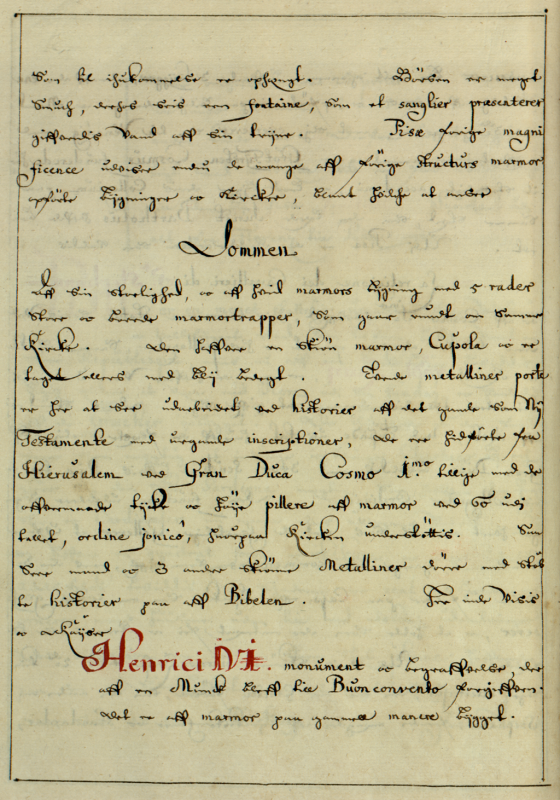 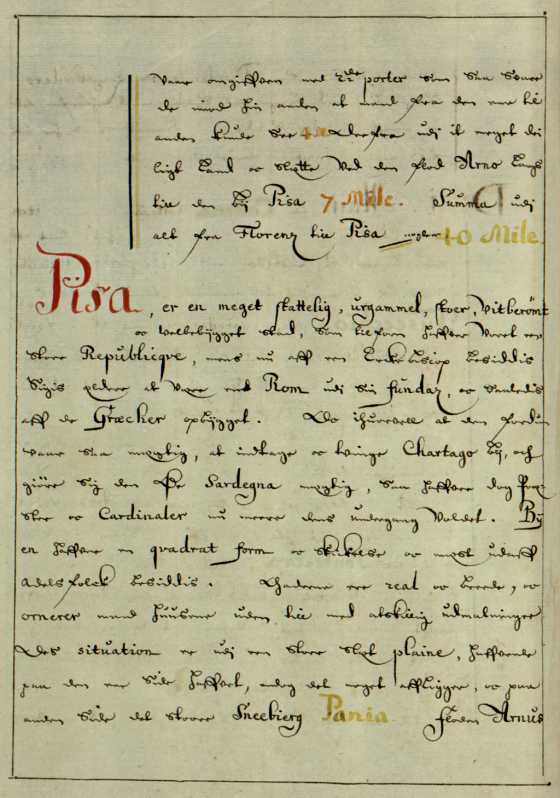 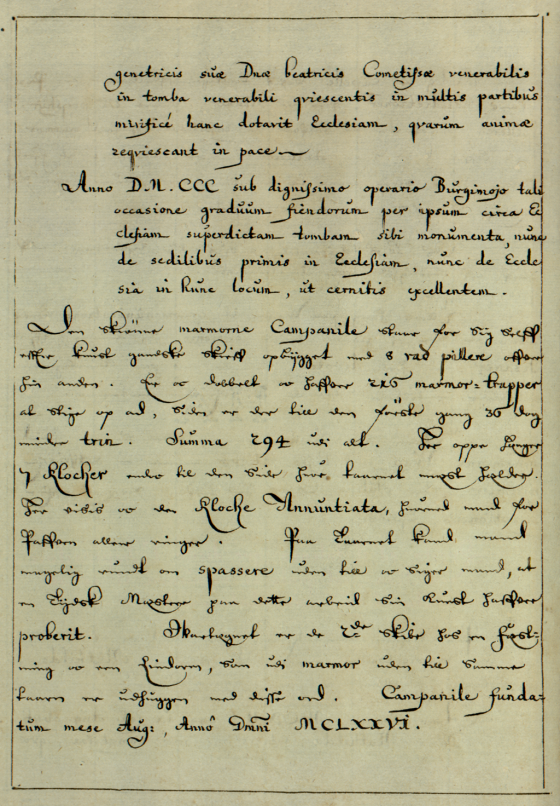 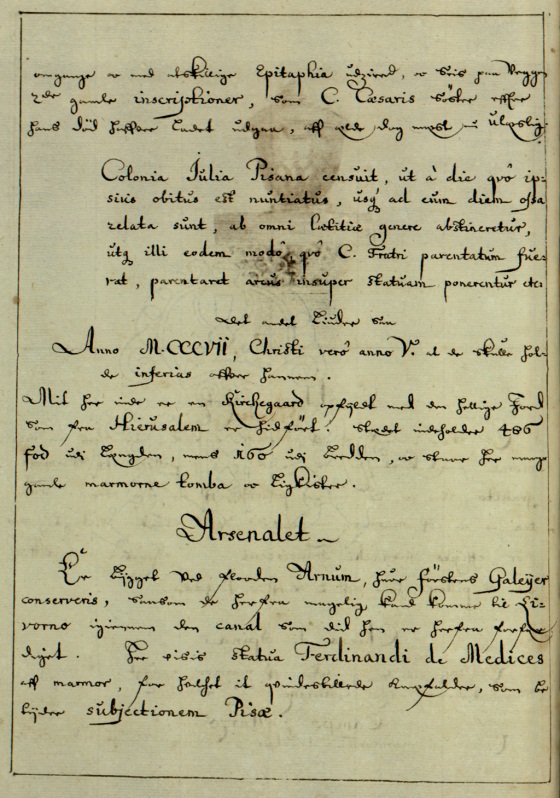 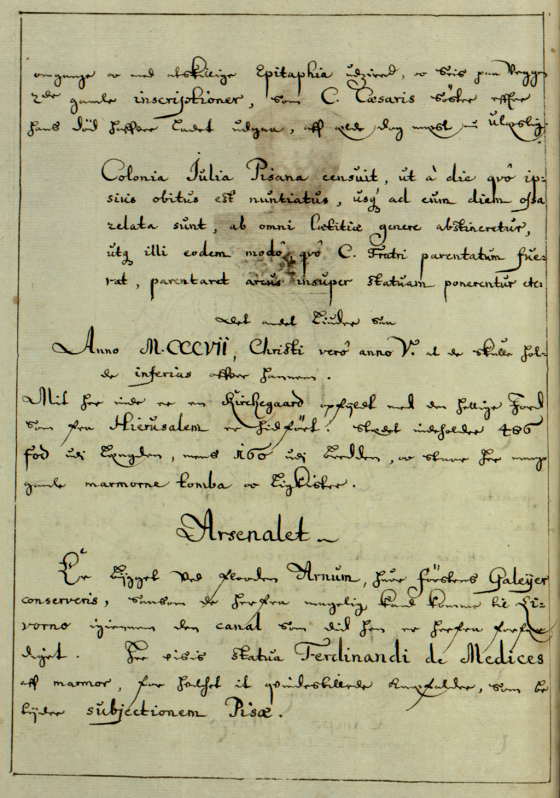 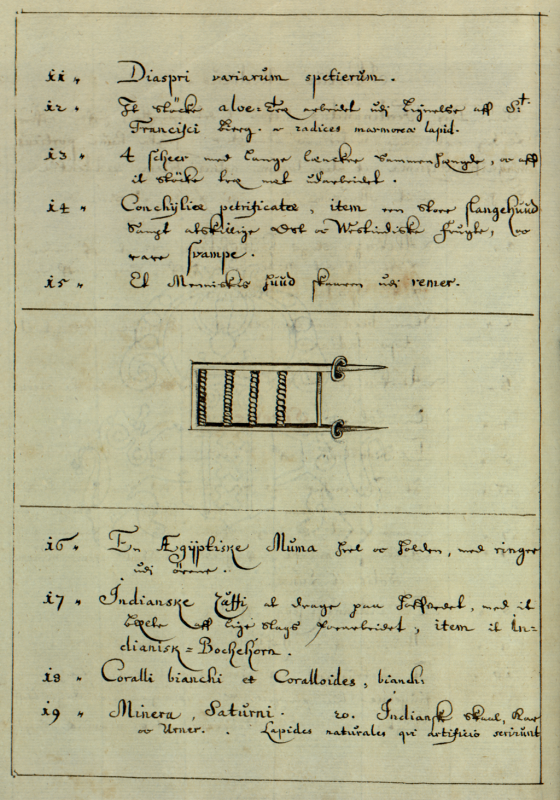 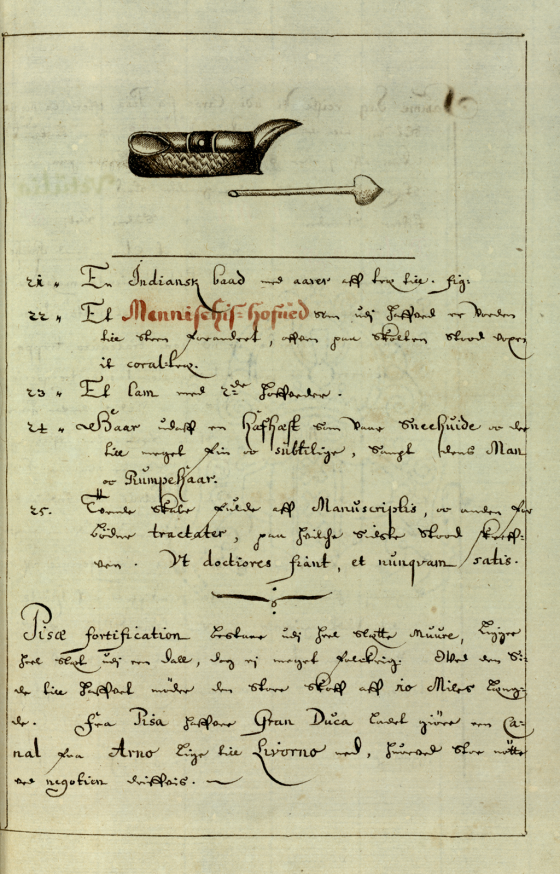 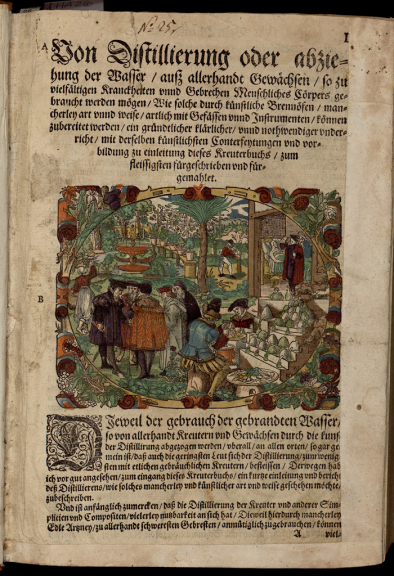 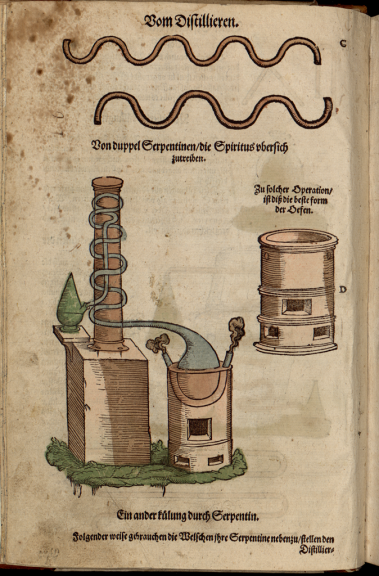 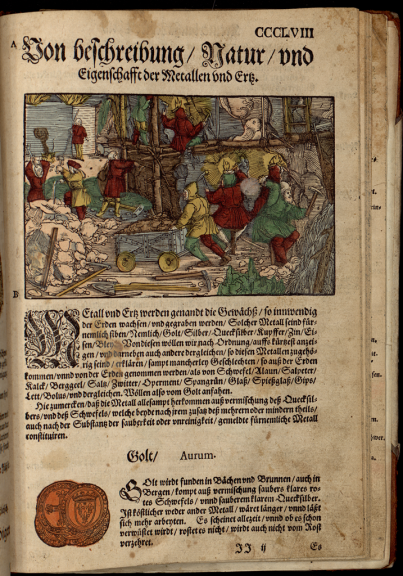